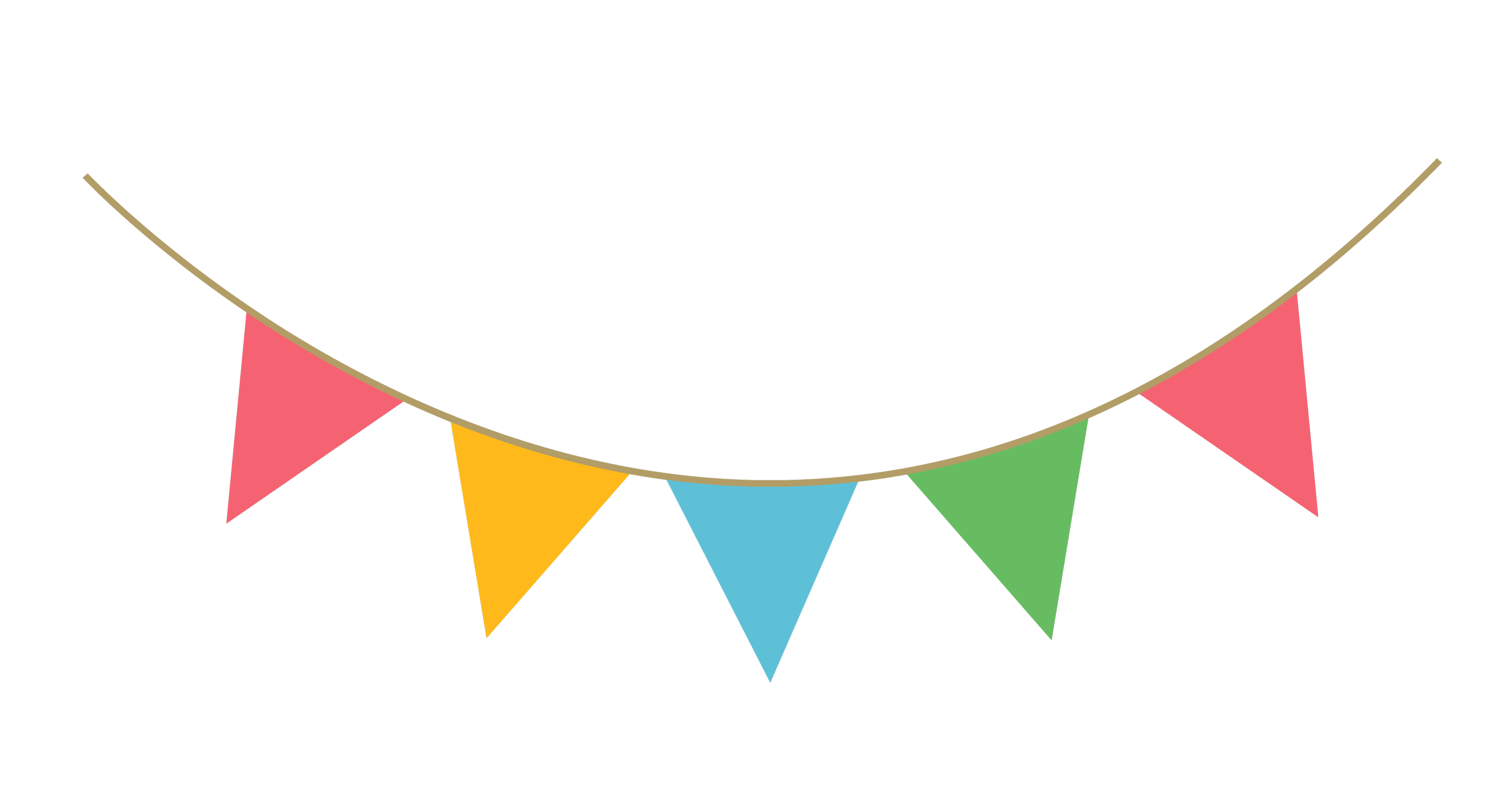 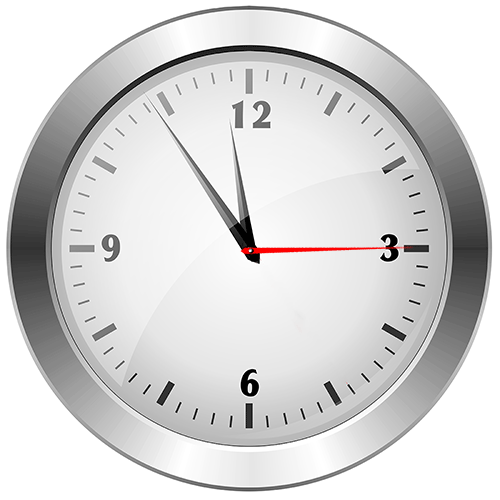 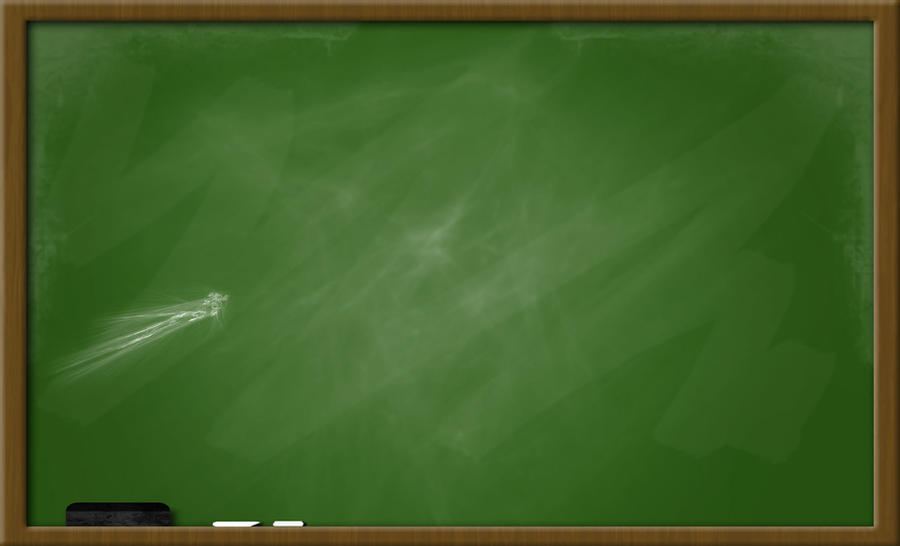 موضوع الدرس: استكشاف تمثيل معادلات الجمع والطرح بنماذج
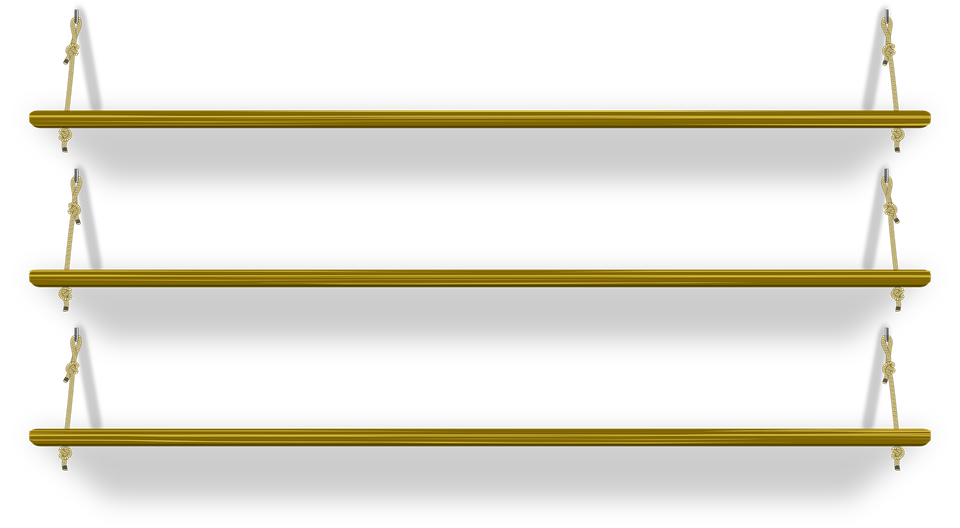 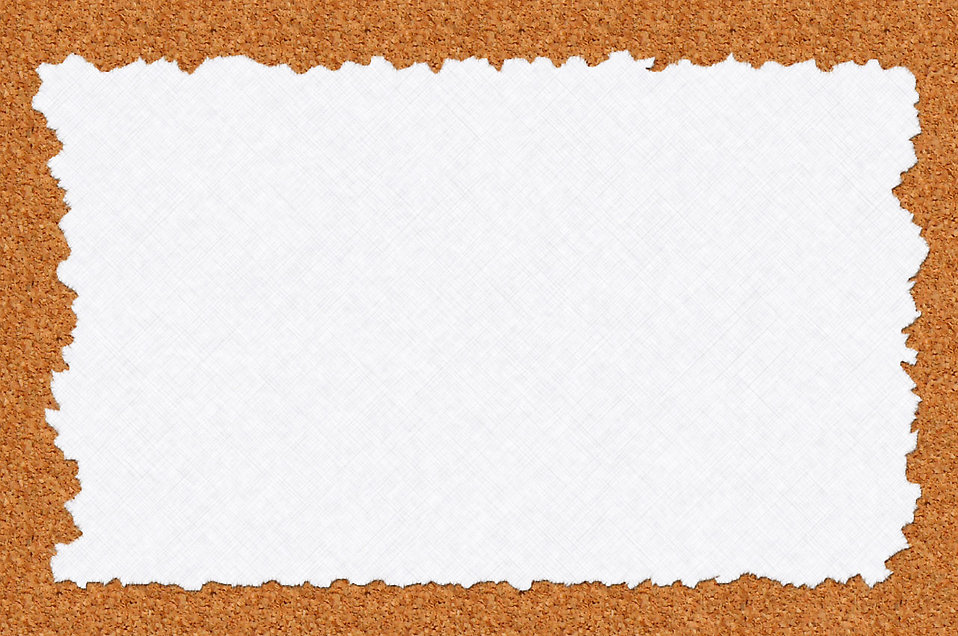 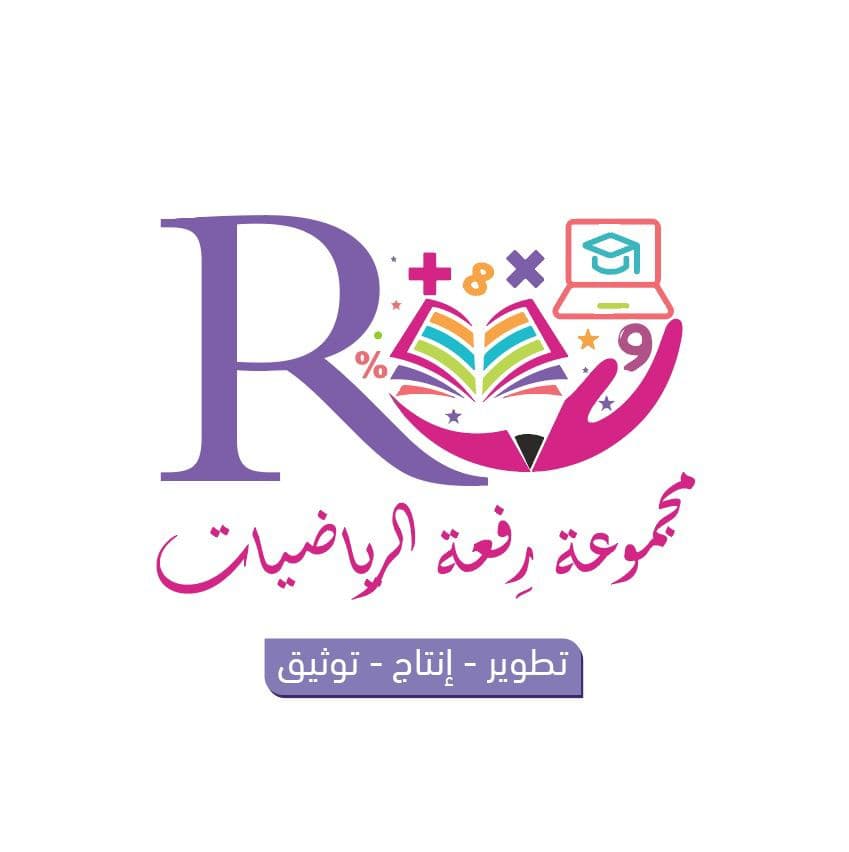 أهداف الدرس
المفردات
تمهيد
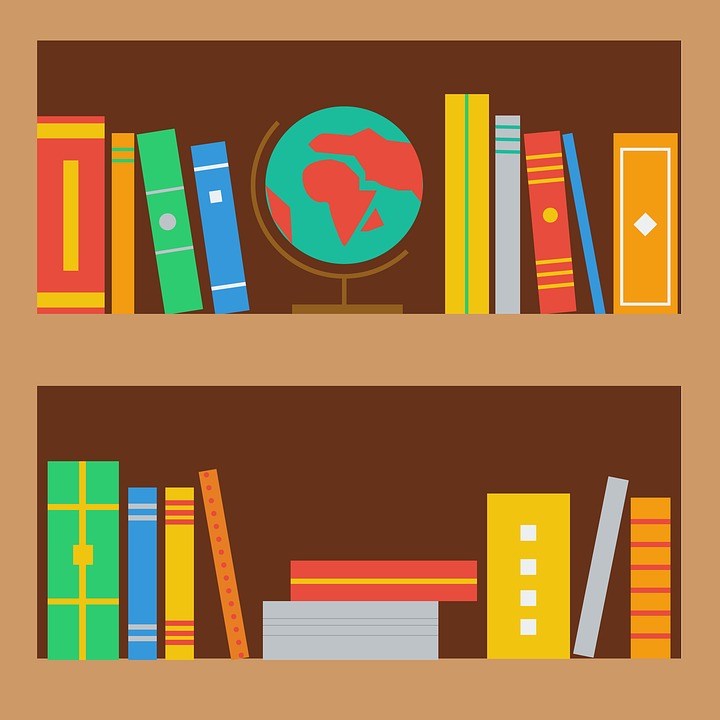 نشاط تفاعلي
تدريبات
أمثلة
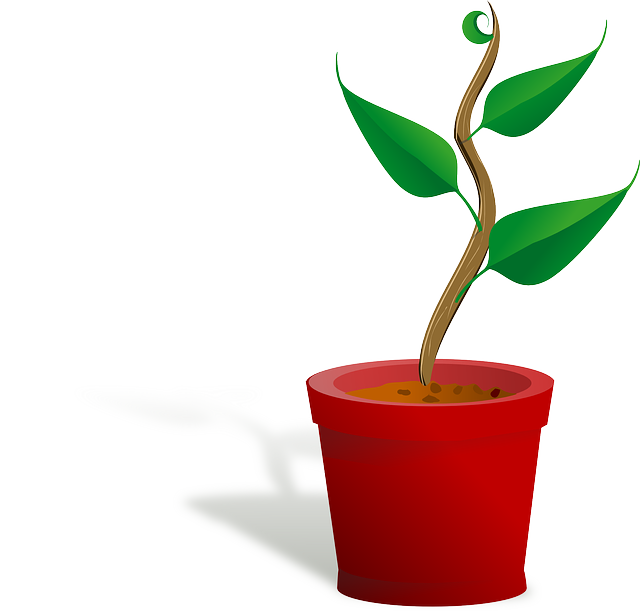 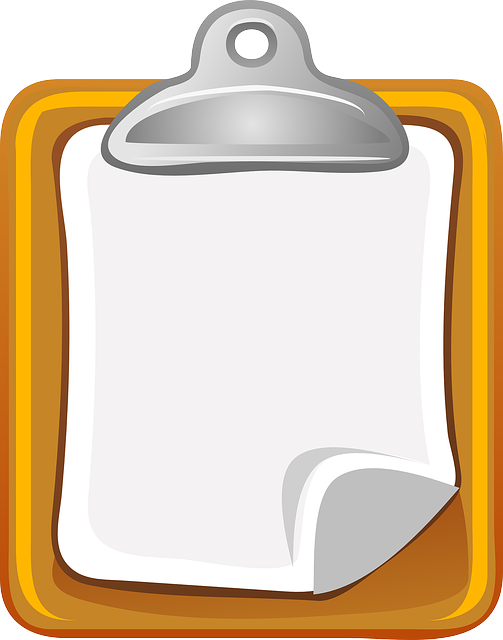 سجل الحضور
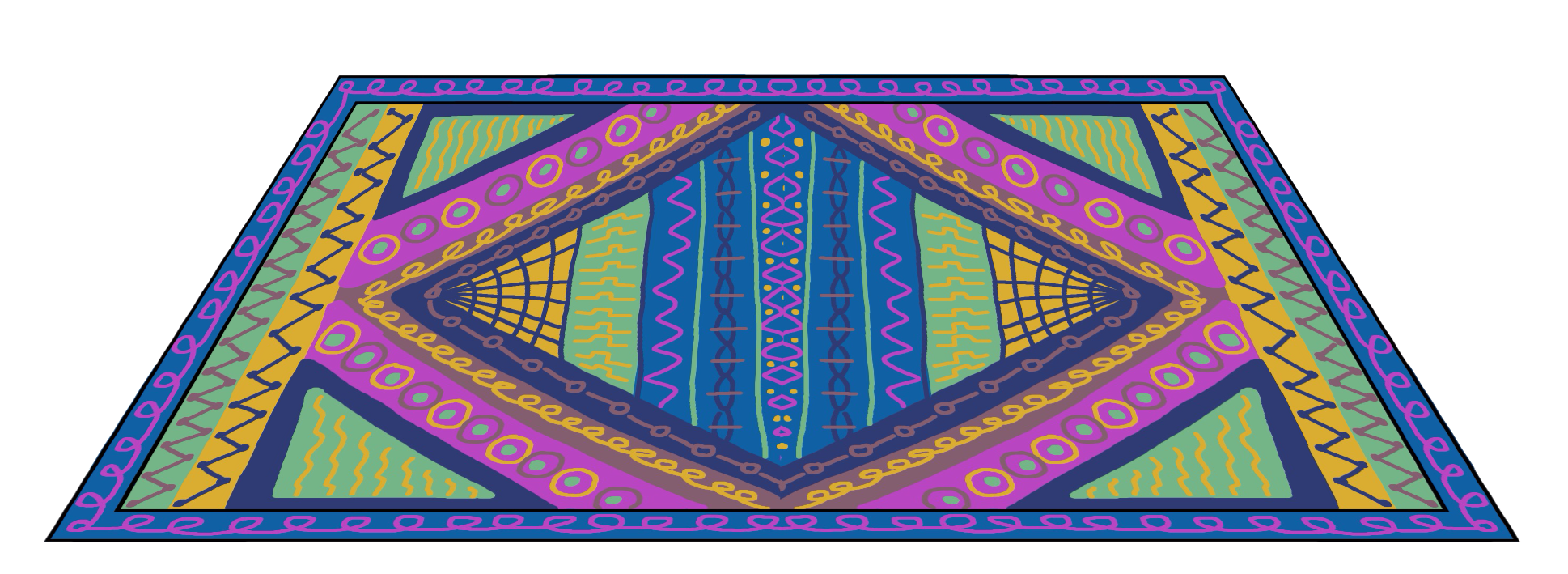 1
صفحة 101
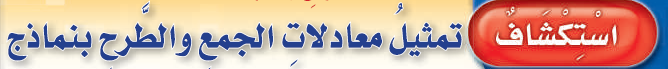 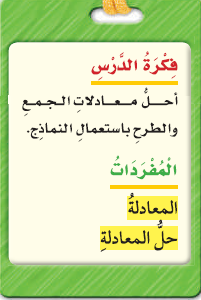 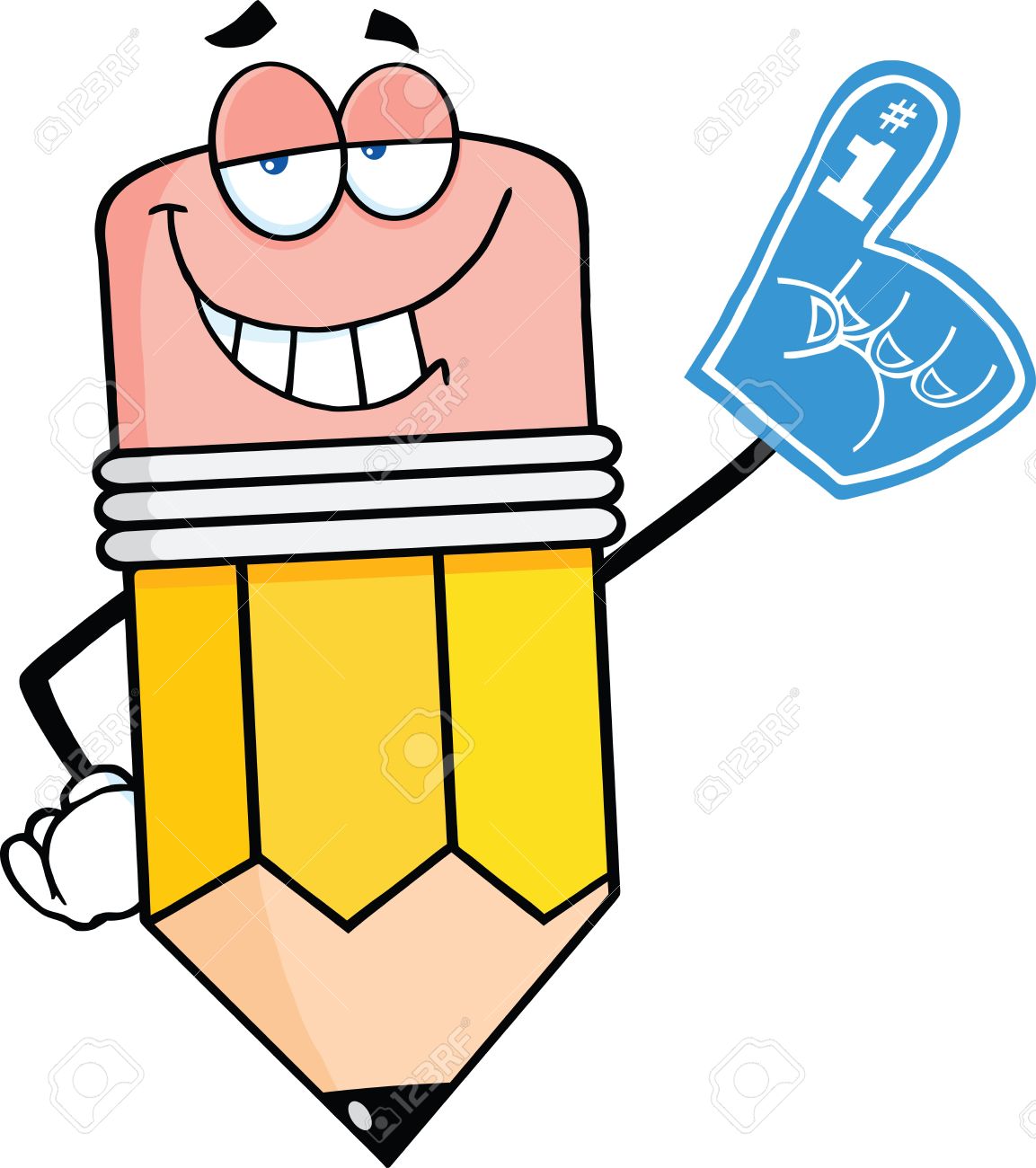 صفحة 102
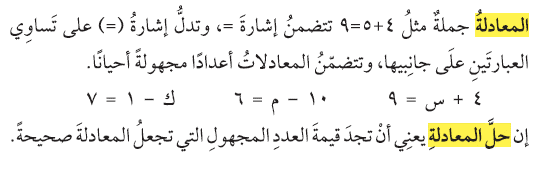 صفحة 103
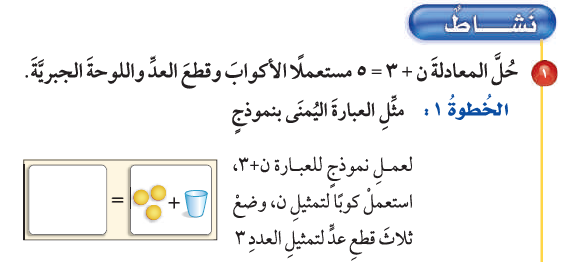 صفحة 104
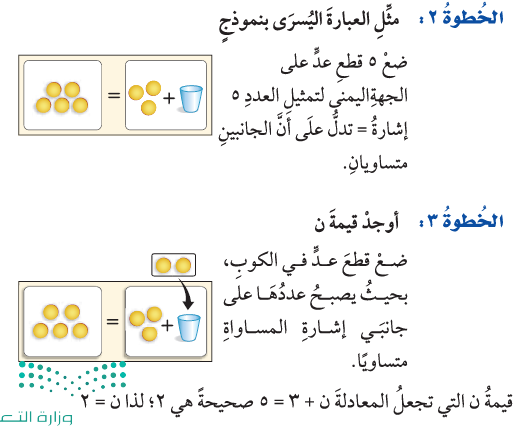 صفحة 105
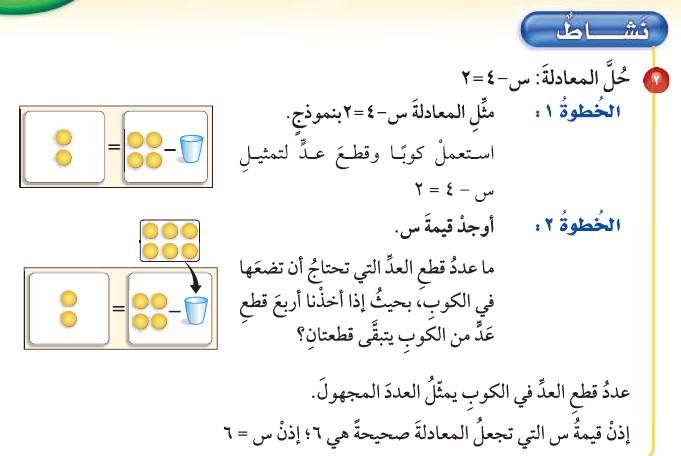 صفحة 106
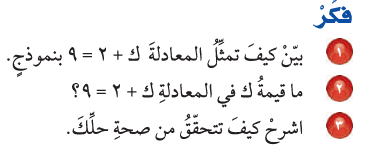 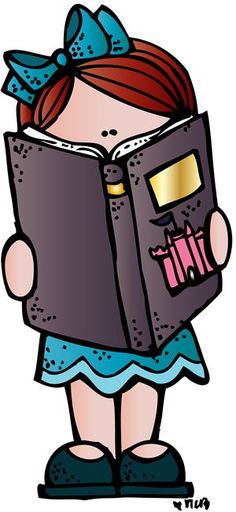 صفحة 107
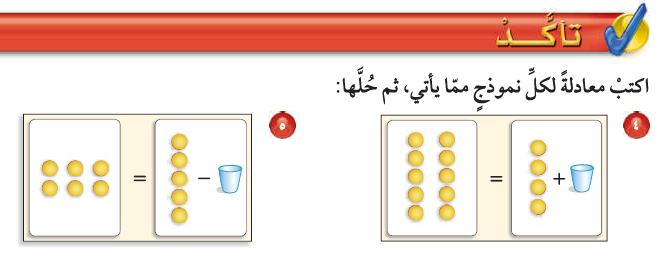 صفحة 108
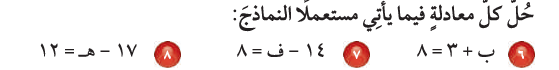 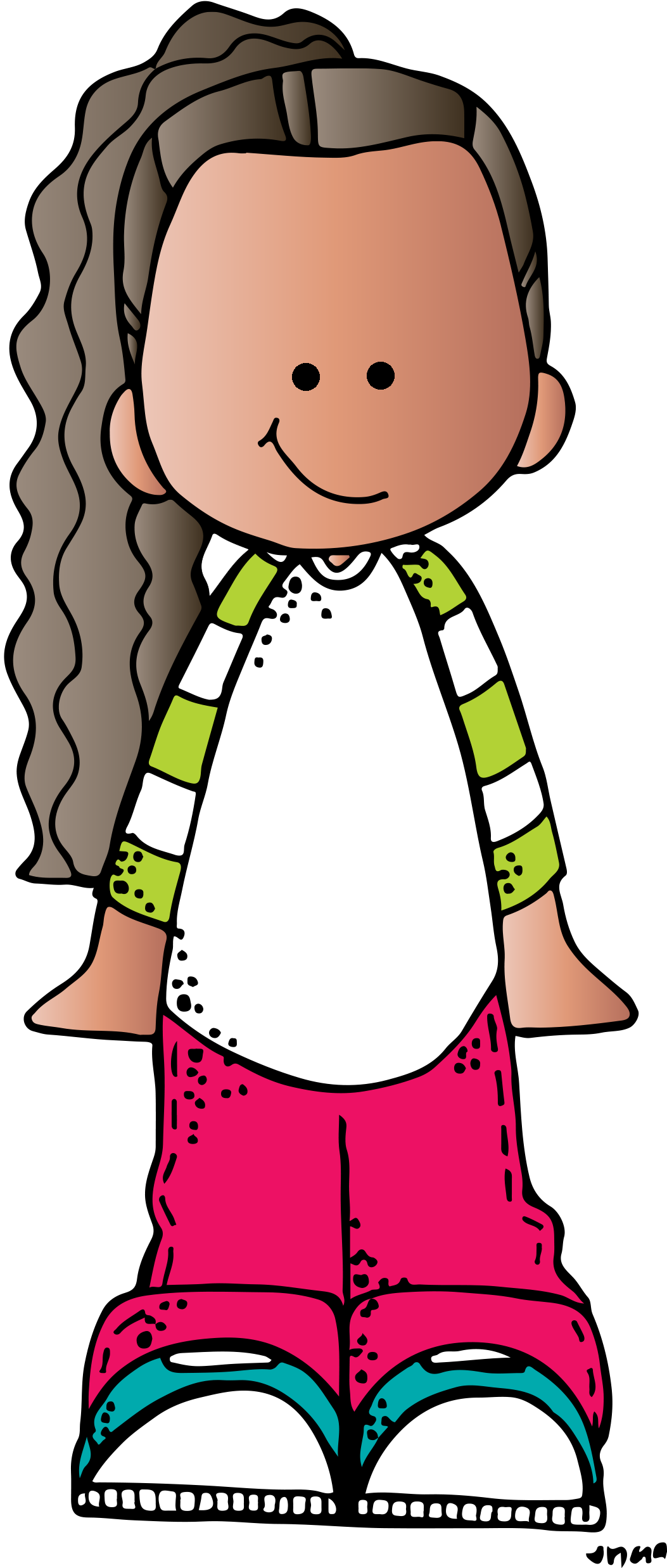 صفحة 109
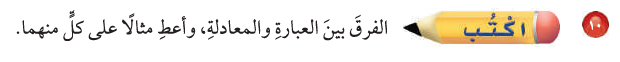 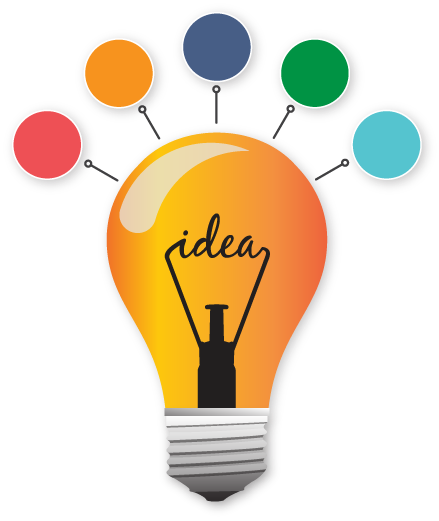 صفحة 110